Electric Machine Design Course
Equivalent Circuit Parameters., Measurements 
and Torque vs. Speed Plots  
 
Lecture # 19
Mod 19 Copyright: JR Hendershot 2012
180
Measurements of IM equivalent circuit parameters
The classic and oldest method for calculating the performance of the
 AC induction machine is by use of single phase equivalent circuits.

This method is used for three principle purposes :

	For teaching and understanding the principles of IMs
	
	E.E. Engineering teams commissioning an IM machine with an 
	inverter for the first time to optimize all software parameters to 
	achieve the 	required output performance of the system. 

	Before availability of simulation tools, The E.C. was used to predict 	performance curve results during the design process. 
		All E.Q. Parameter values were initially calculated
		Validation based upon parameter measurements.
Mod 19 Copyright: JR Hendershot 2012
181
Per-phase equivalent circuit of (3) IM
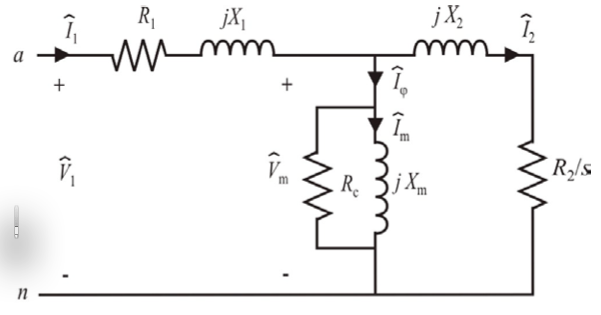 Rotor Leakage
Reactance
Stator
Current
Rotor
Current
Stator
Leakage
Reactance
Phase
Resistance
Magnetizing
Current
Stator terminal voltage
Rotor
Resist.
Magnetizing
Reactance
Mod 19 Copyright: JR Hendershot 2012
182
Equivalent circuit of one phase of (3) phase machine
Supply current = I1 =     magnetizing I2 + working I2   

Working current or torque producing current circulates
in the rotor cage

Flux vector drives regulate the two current components of the phase current
	
Using constant V/Hz variable speed control magnetizing 
current is regulated by ratios:

				 460V/60Hz = 7.67 V/Hz
				 230V/60Hz = 3.8 V/Hz
Mod 19 Copyright: JR Hendershot 2012
183
The equivalent circuit parameter (ECP) measurements for AC induction machines
Three standard test for AC induction 
motor parameters

	DC Test  (Line to Line Resistance)

	No-Load Test 
	
	Locked-Rotor Test
Mod 19 Copyright: JR Hendershot 2012
184
DC Test for phase resistance
The stator phase resistance (RS).

	Apply a DC voltage across stator windings. 	Measure DC voltage and current
	Line to line values/2 = phase values
	(RS) = voltage / current
Mod 19 Copyright: JR Hendershot 2012
185
No-Load Test
Conduct no load motor test with uncouples shaft 

Apply (3) balanced AC voltages to terminals @ rated f .

Measure current, voltage & input power

Record total losses (core, ohmic, windage & friction)
Mod 19 Copyright: JR Hendershot 2012
186
Blocked Rotor Test
Block rotor shaft to prevent rotation

Apply (3) balanced AC voltages @ 0.25 f .

Adjust AC voltage to produce rate current

Measure Voltage, current and input power
Mod 19 Copyright: JR Hendershot 2012
Effect of supply voltage variation with no current control
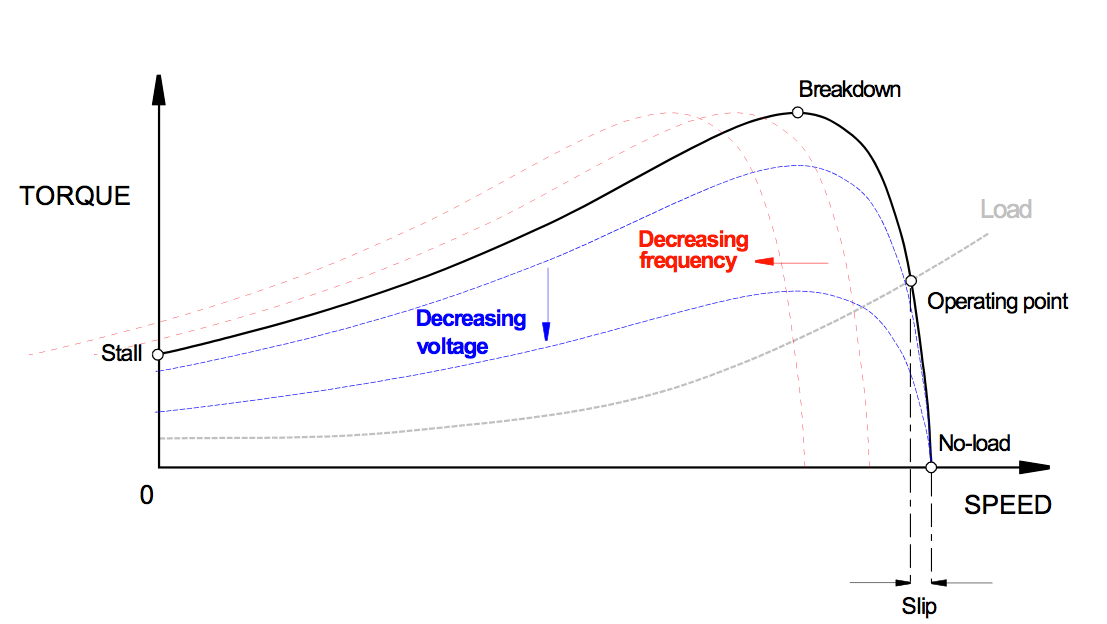 Fixed frequency
Prof. TJE Miller
Mod 19 Copyright: JR Hendershot 2012
188
Torque vs. speed from grid test
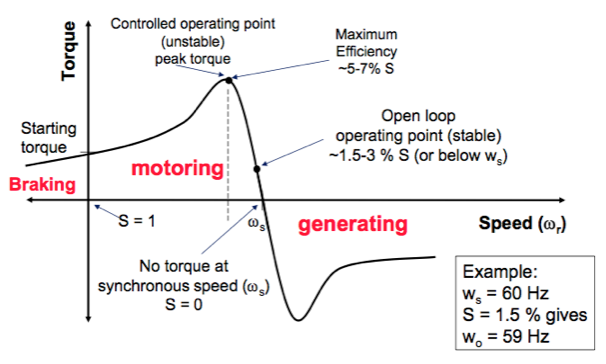 Mod 19 Copyright: JR Hendershot 2012
189
Four quadrant Torque vs. Speed plots
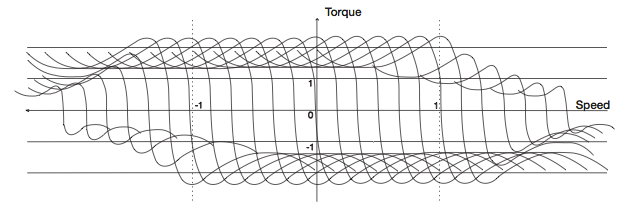 Peak torque 
@ base speed
Family of curves tested on an IM using a variable voltage/frequency converter

Note: Peak torques below base speed limited to short times
ABB
Mod 19 Copyright: JR Hendershot 2012
190
Reactance components
Stator Leakage Reactance X1

	Slot leakage
	End-turn leakage
	Belt leakage
	Zig-Zag leakage
	Skew leakage
Stator Leakage Reactance X2
	
	Slot leakage
	End-ring leakage
	Belt leakage
	Zig-Zag leakage
	Skew leakage
Mod 198 Copyright: JR Hendershot 2012
191
Reactances & Resistances of AC Induction machines
The following causes & effects at a given voltage and frequency

Magnetizing current & power factor determined by Xm
	If rotor saturates at low speed (f), decrease voltage

Breakdown torque & starting current are determined by 
the leakage reactances
	Excessive current causes saturation near stall & breakdown
	Starting current controlled by voltage for constant V/Hz drives

Stator & Rotor ohmic losses determined by R1 & R2

Starting torque inversely proportional to R2

Torque vs speed effected by R2
Mod 19 Copyright: JR Hendershot 2012
192
Equivalent Circuit solution produces Torque vs. Speed curves
AC machine torque @ any fixed 
voltage and frequency.
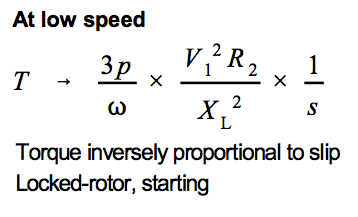 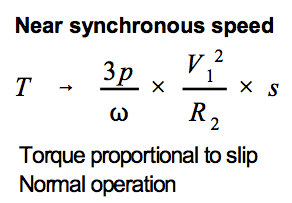 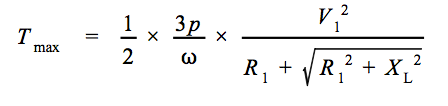 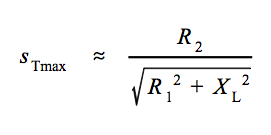 Breakdown
Slip @ breakdown
Prof. TJE Miller
Mod 19 Copyright: JR Hendershot 2012
193
Use of Torque vs. Speed curve analysis
As previously explained, IMs operating from fixed grid AC volts & frequency display speed vs torque plots featuring performance analysis with limited slip, close to synchronous rpm.

Break down torque and starting torques are also of interest

For IMs powered with inverters with capabilities to control both the voltage & frequency, the entire Torque vs. Speed plotted curves of both motor and inverter operating together are of interest. 

The motor’s peak torque is limited by it’s rotor teeth saturation as well as the inverter’s maximum current capability. 

The max. motor rpm is limited by the max. inverter frequency capability as well as the number of poles in the motor.

Therefore this plotted capability can best be predicted by a study and analysis of 5 or 6 torque vs speed defining load points
Mod 19 Copyright: JR Hendershot 2012
194
Torque & output power vs. RPM for an AC traction motor & inverter
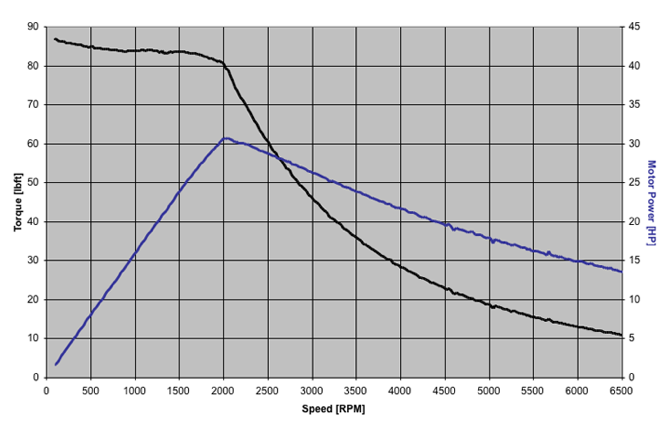 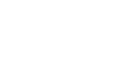 Requires long simulation time to calculate & plot
Mod 19 Copyright: JR Hendershot 2012
195
(5) Load points for performance predictions
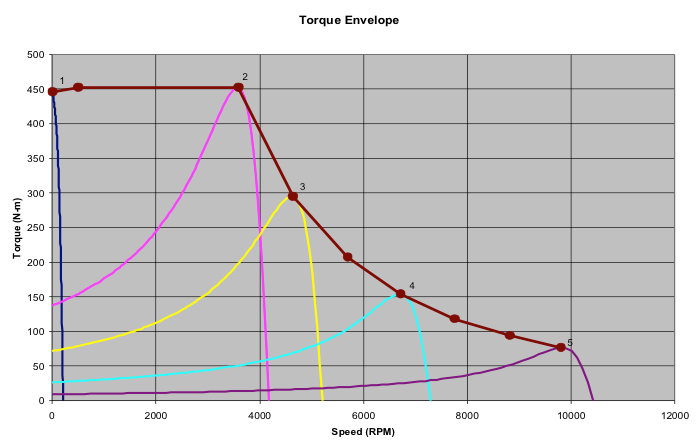 The voltage & frequency is optimized for the (5) defining points on the required torque 
vs. speed plot.

The rotor teeth must not be in saturation at load points #1 & #2
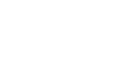 Mod 19 Copyright: JR Hendershot 2012
196
Phase currents & two currents vectors
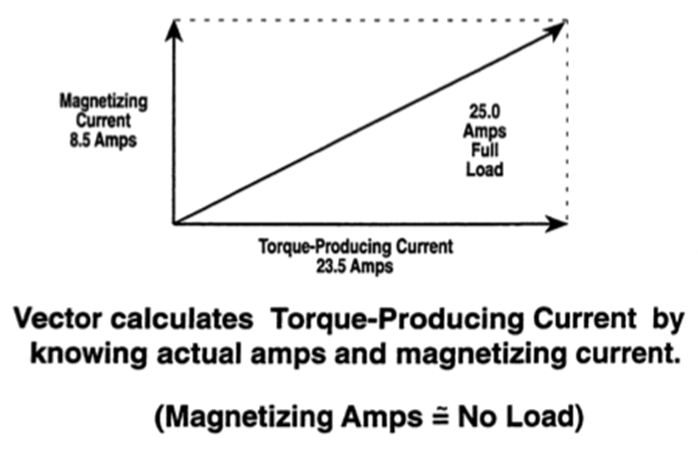 Mod 19 Copyright: JR Hendershot 2012
197
Title
Mod 19 Copyright: JR Hendershot 2012
198